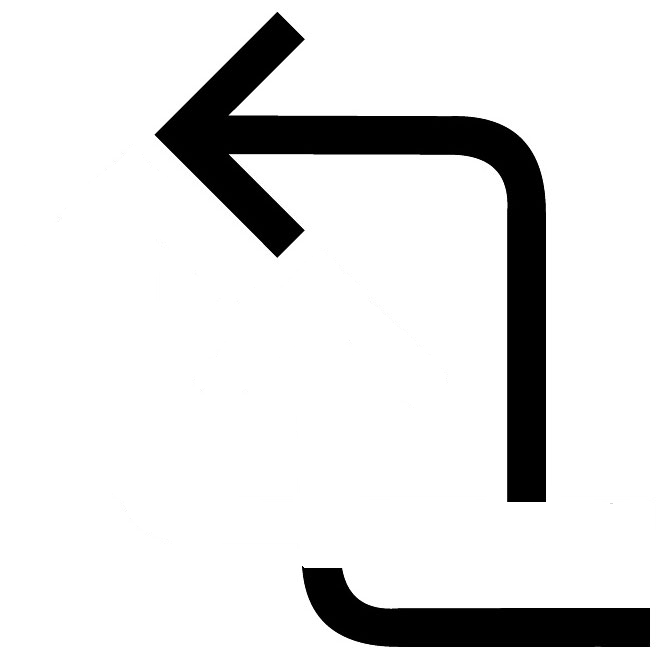 Сложности, вызовы и возможности
Исламского микрофинансирования 
в Кыргызской Республике
(на примере ОсОО МКК «Компаньон Инвест»)
Дуйшегулов Марлис
Заместитель Председателя Правления
ЗАО МФК «Финансовая Группа Компаньон»
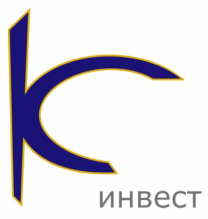 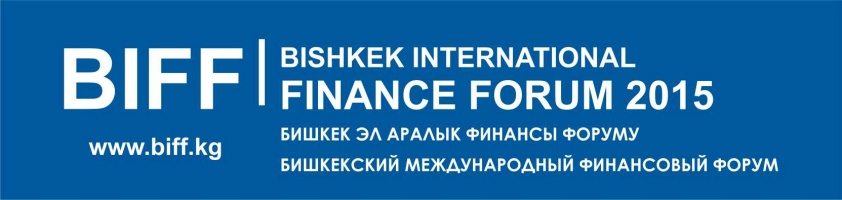 Рынок
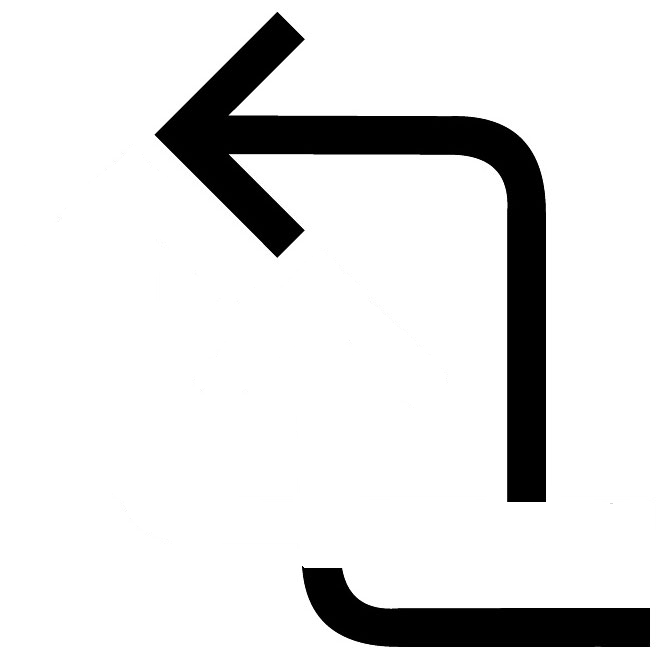 На текущий момент в Кыргызстане функционируют следующие МФО, работающие по исламским принципам микрофинансирования:
ОсОО МКК "Компаньон Инвест" 
ОсОО МКК "Ак-Каржы" 
ОсОО МКК "Ак-Нур Капитал" 
ОсОО МКК "Береке Финанс" 
ОсОО МКК "Исламик микрофинанс" 
КС "Элькассо"
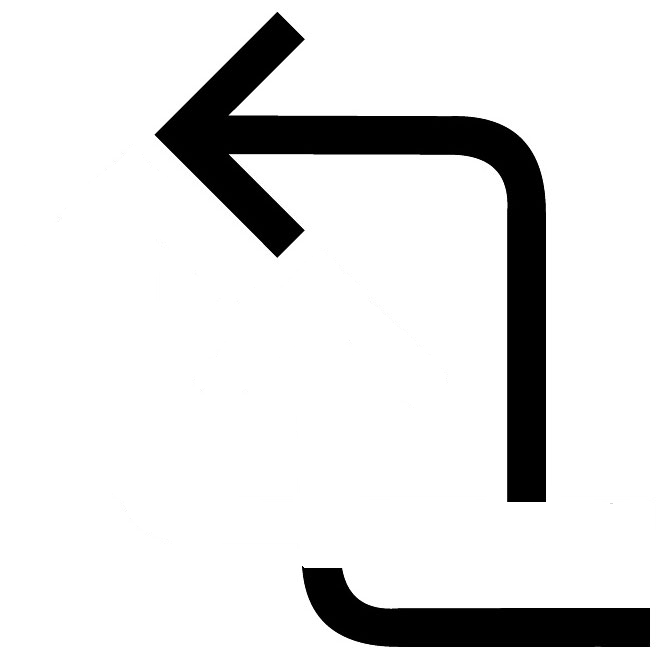 ВЫЗОВ
Трудности
Трудности
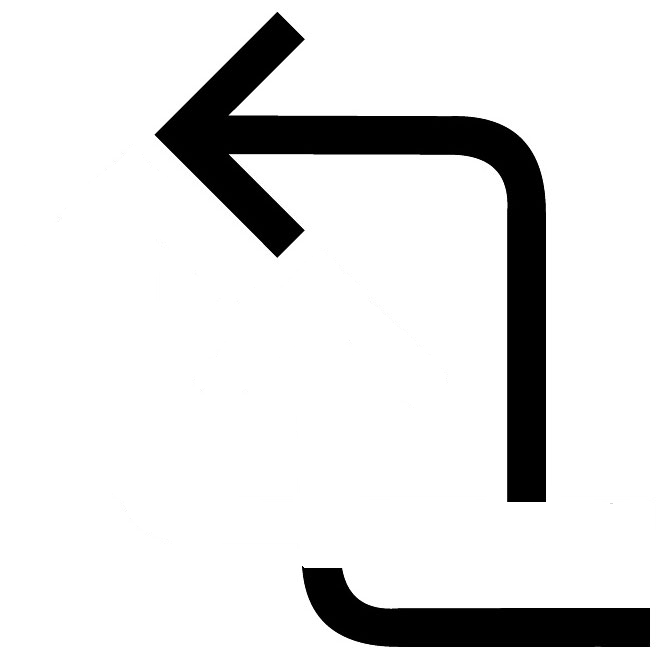 Компании почувствовали, что им не хватает свободных инвестиционных фондов.
В Кыргызстане нет возможности открыть корреспондентские счета в коммерческих банках в соответствии со стандартом Шариата №19
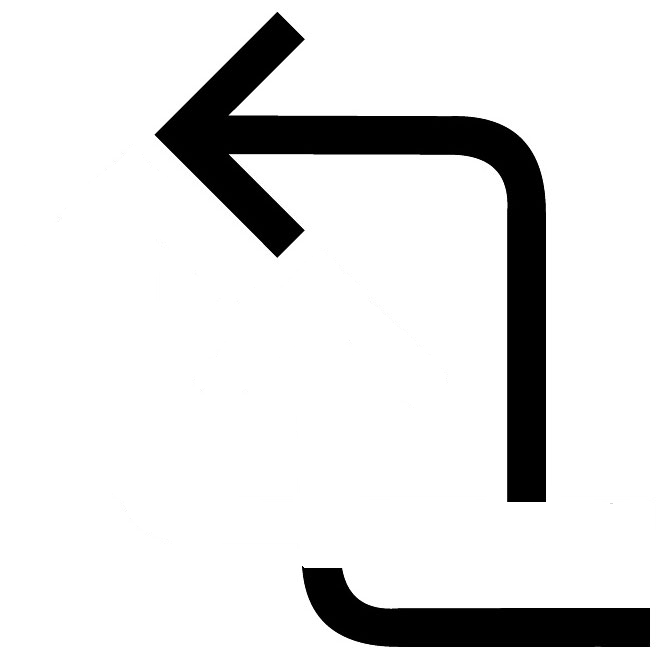 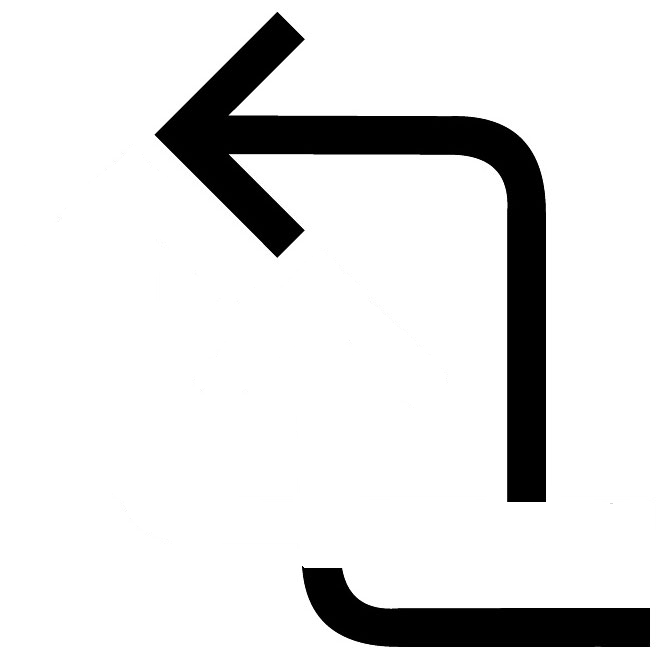 Среди населения наблюдается не сформировавшаяся точка зрения по отношению к исламским принципам и нормам банковского дела и финансирования.
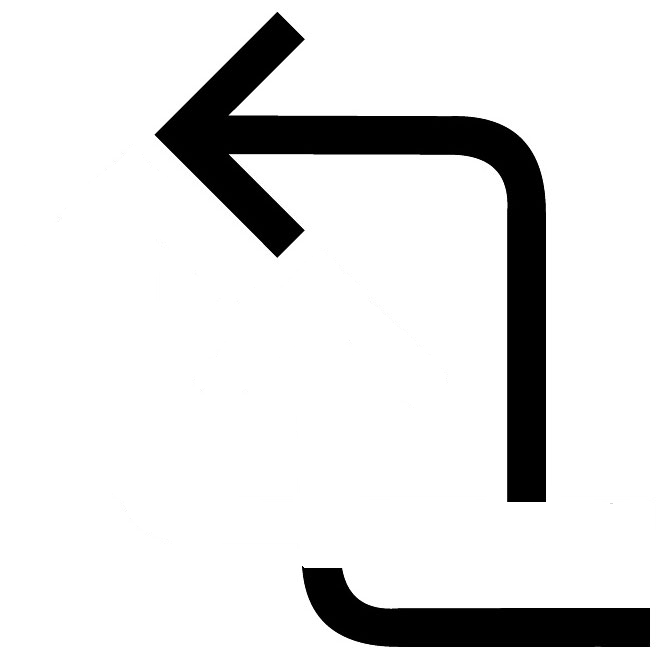 Проблемы по регистрации прав на движимое и недвижимое имущество в ГРС при ПКР
Трудности
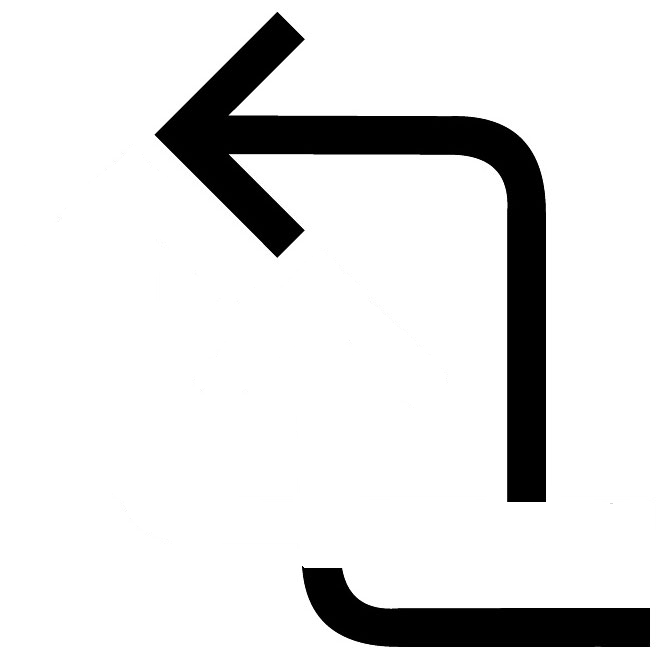 Компании почувствовали, что им не хватает свободных инвестиционных фондов.
В Кыргызстане нет возможности открыть корреспондентские счета в коммерческих банках в соответствии со стандартом Шариата №19
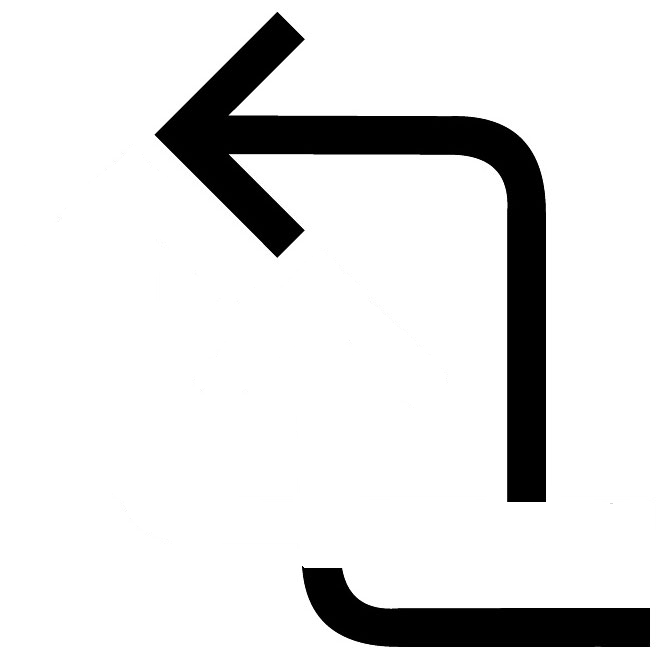 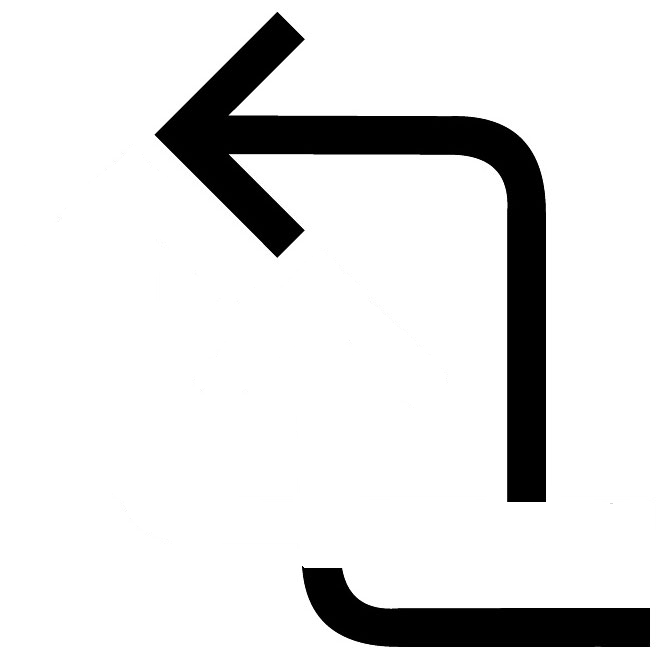 Среди населения наблюдается не сформировавшаяся точка зрения по отношению к исламским принципам и нормам банковского дела и финансирования.
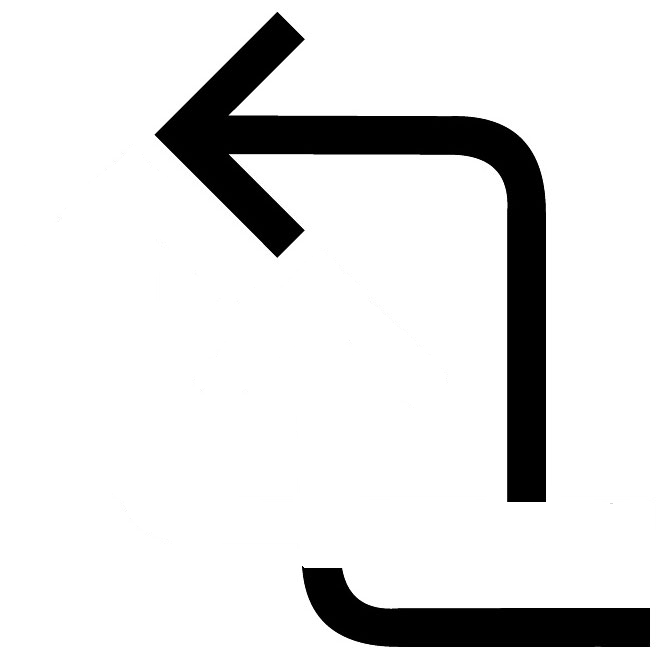 Проблемы по регистрации прав на движимое и недвижимое имущество в ГРС при ПКР
Трудности
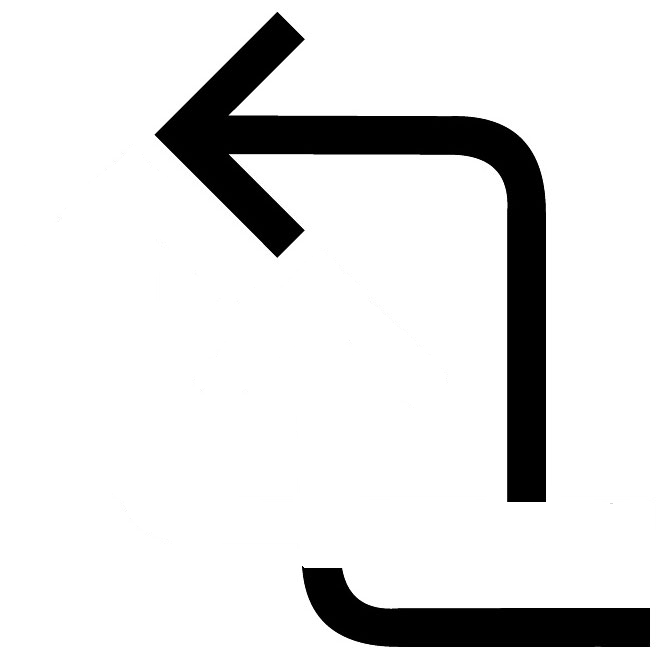 Компании почувствовали, что им не хватает свободных инвестиционных фондов.
В Кыргызстане нет возможности открыть корреспондентские счета в коммерческих банках в соответствии со стандартом Шариата №19
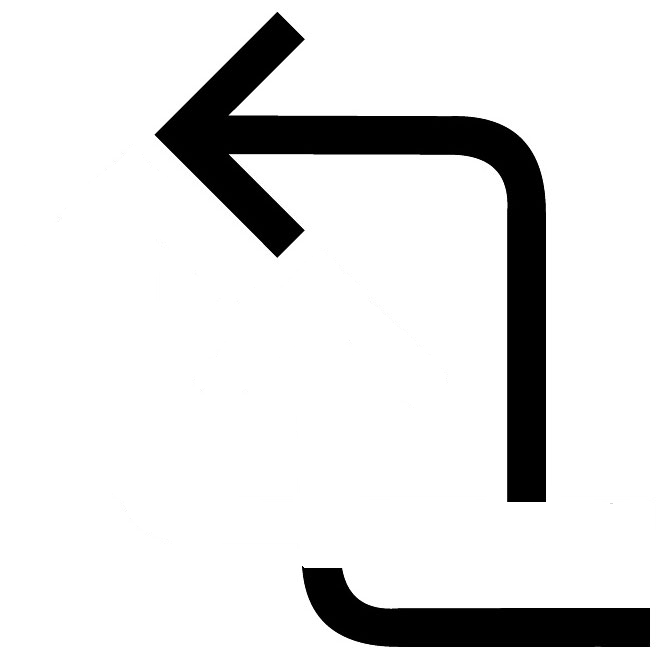 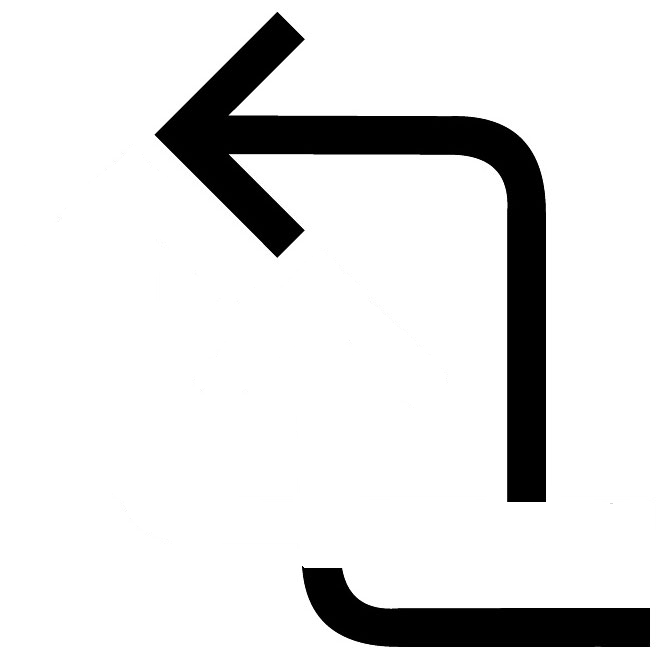 Среди населения наблюдается не сформировавшаяся точка зрения по отношению к исламским принципам и нормам банковского дела и финансирования.
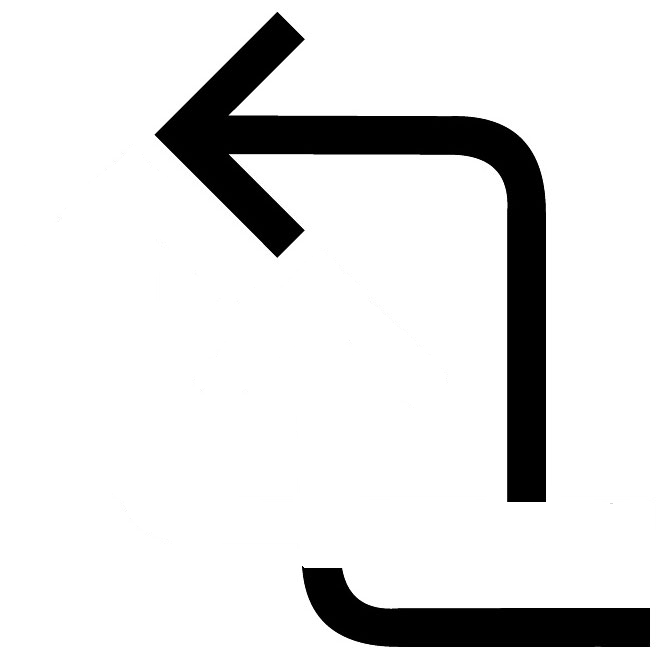 Проблемы по регистрации прав на движимое и недвижимое имущество в ГРС при ПКР
Трудности
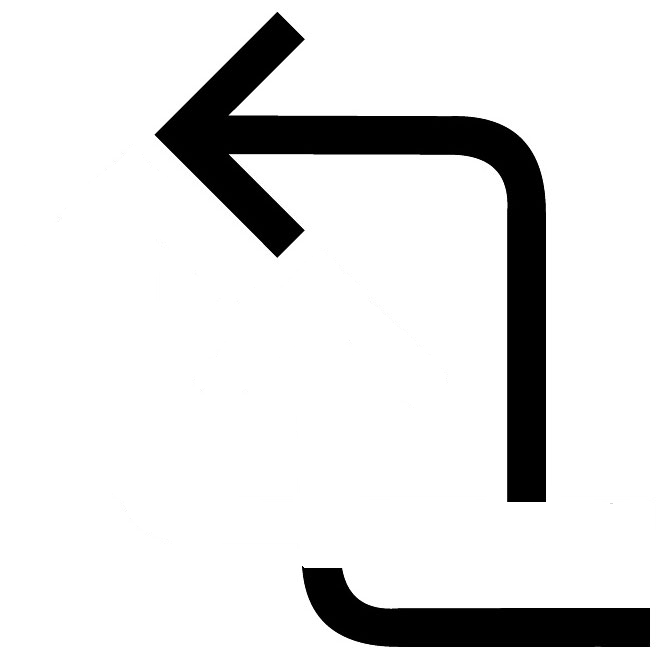 Компании почувствовали, что им не хватает свободных инвестиционных фондов.
В Кыргызстане нет возможности открыть корреспондентские счета в коммерческих банках в соответствии со стандартом Шариата №19
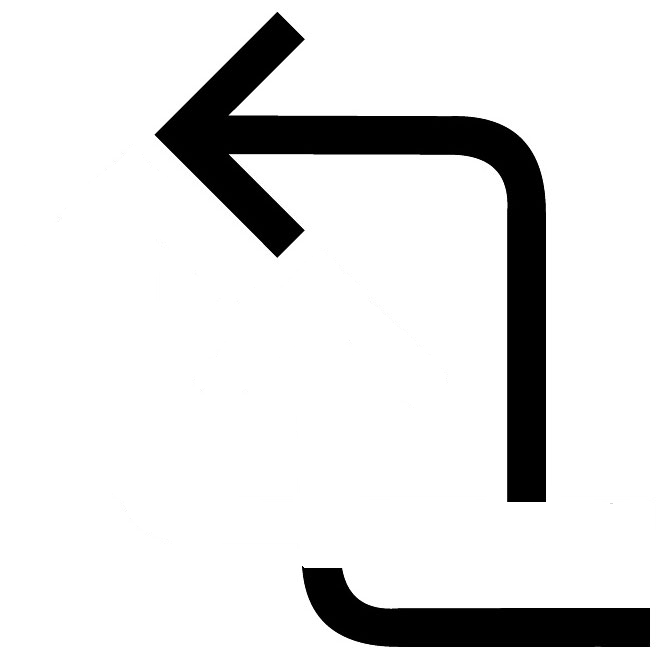 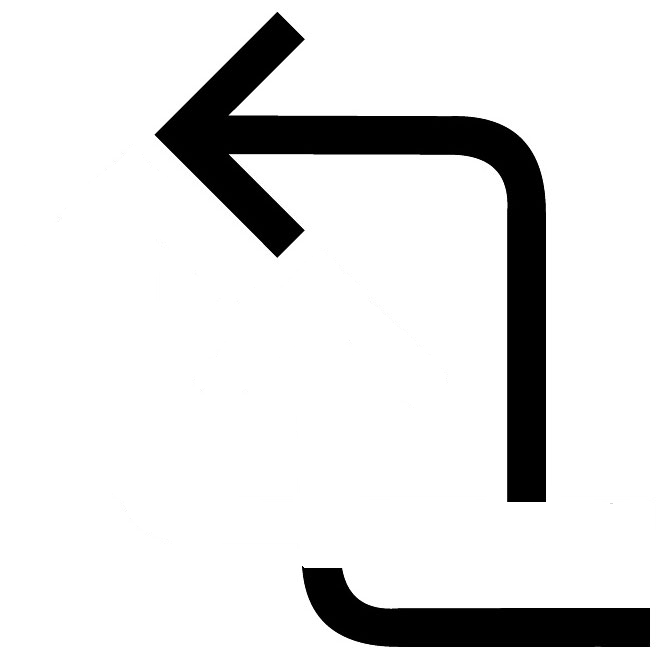 Среди населения наблюдается не сформировавшаяся точка зрения по отношению к исламским принципам и нормам банковского дела и финансирования.
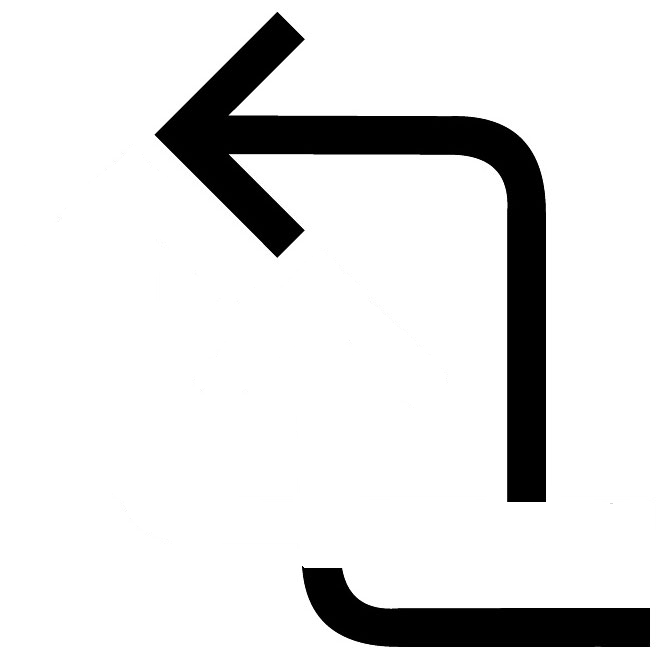 Проблемы по регистрации прав на движимое и недвижимое имущество в ГРС при ПКР
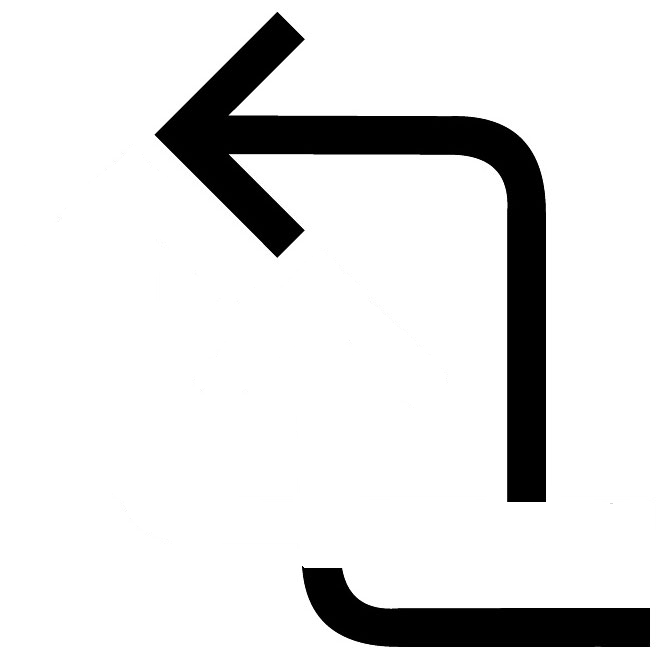 ВЫЗОВ
Решения
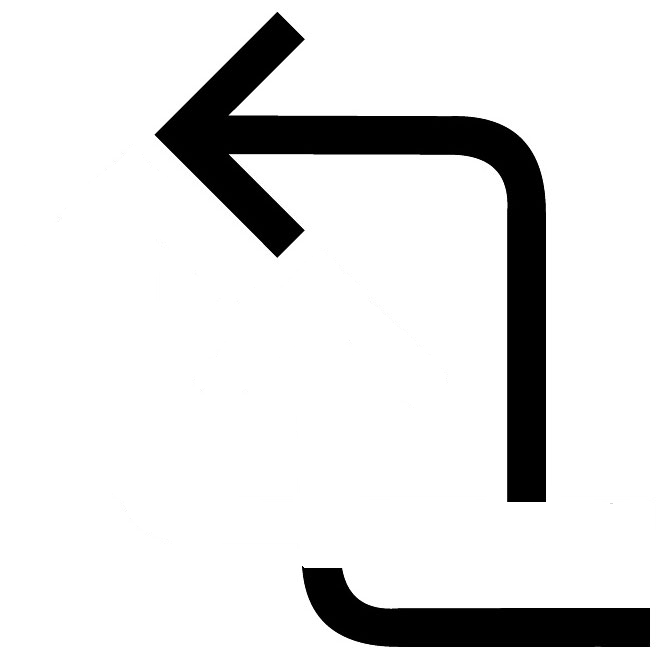 ВЫЗОВ
Компаньон Инвест
История
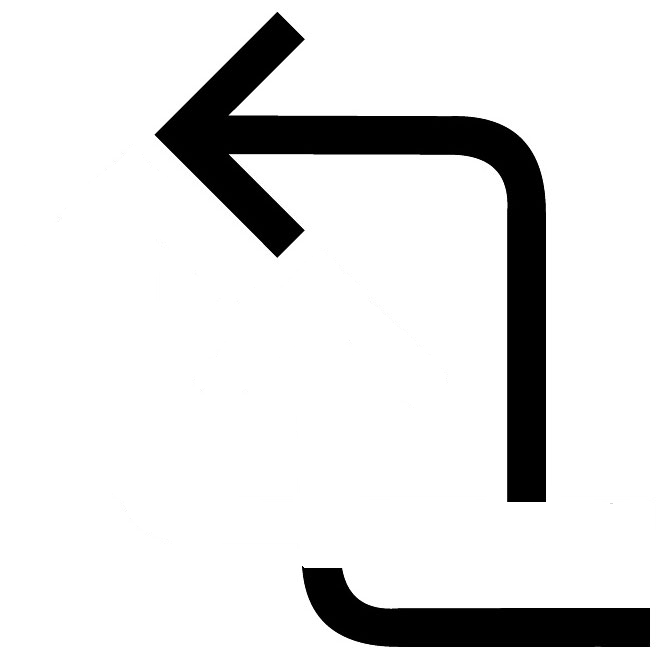 Миссия Финансовой Группы Компаньон  обеспечить всесторонний доступ 
всего населения Кыргызстана 
к финансовым услугам
Мурабаха
Мудараба
Кард Хасан
Салам
Исследование
Компаньон 
Инвест
Мурабаха
2010
2011
2012
2015
Достижения
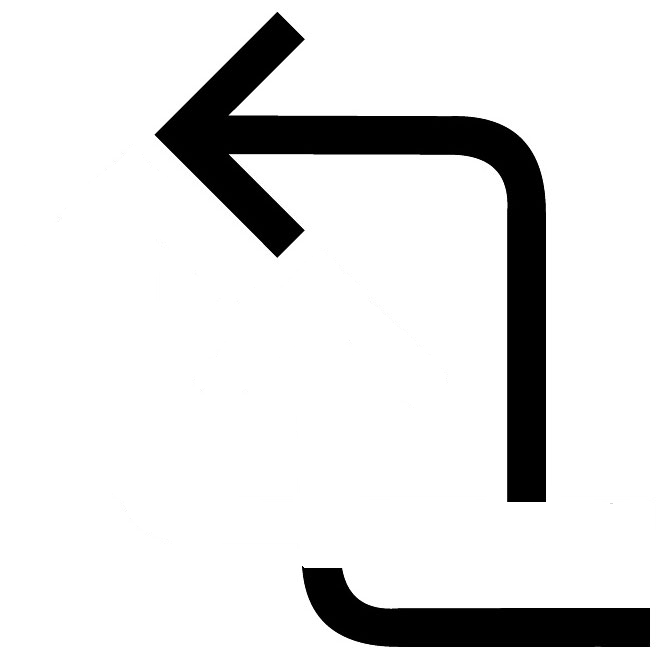 В ноябре 2013 года Компаньон Инвест 
участвовал в международном конкурсе 
«Islamic Microfinance Challenge 2013», 
организованном международными организациями: 
ИБР, CGAP, Triple Jump и Al-Baraka Foundation 
и вошел в тройку финалистов
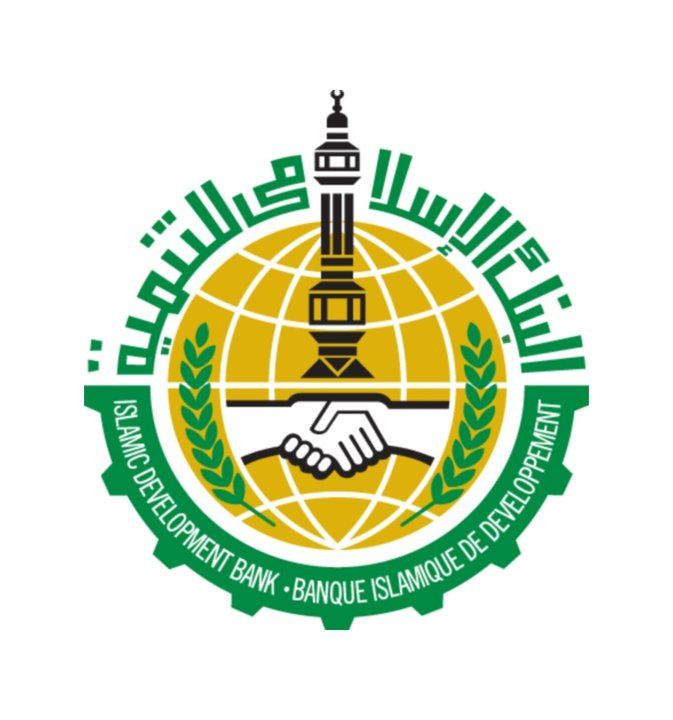 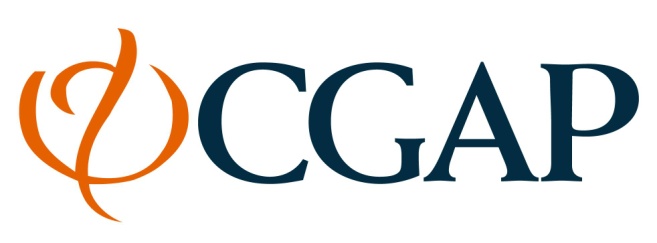 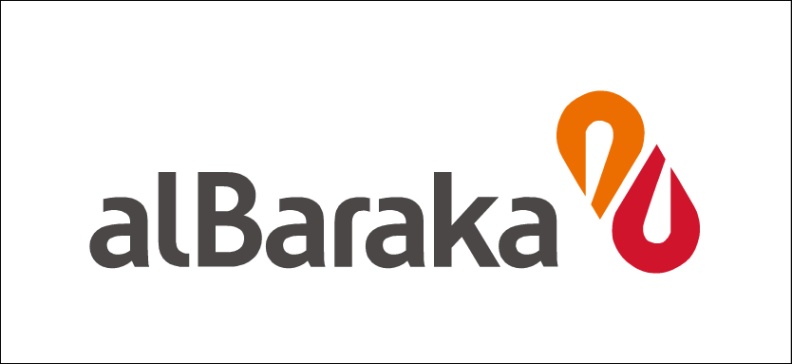 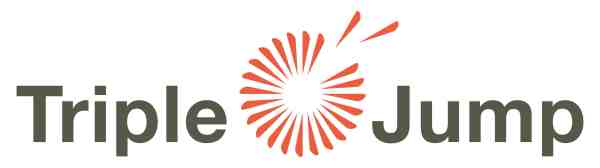 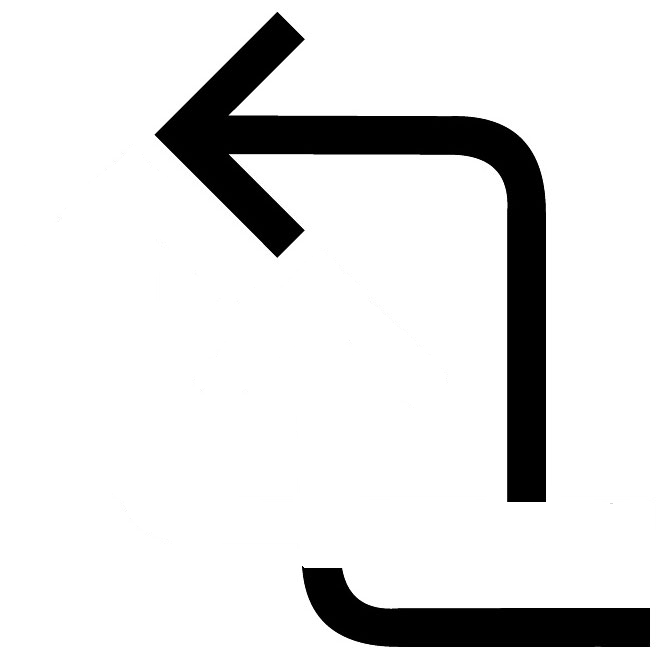 ВЫЗОВ
Предложения
Компаньон Инвест
Пересмотреть нормы по размеру уставного капитала для создании исламского МФК, с возможностью привлекать депозиты в сторону уменьшения от 50 до 60 млн.сомов.
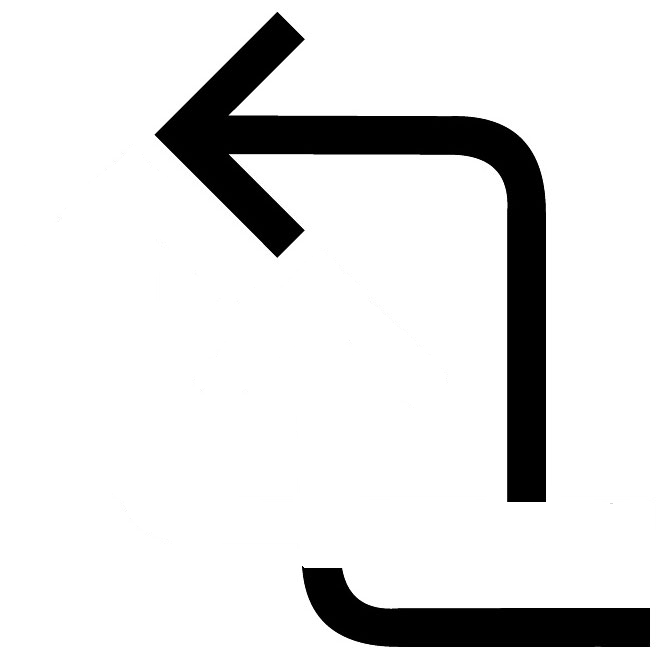 Облегчить процедуру по открытию исламских окон в коммерческих банках Кыргызстана, но в соответствии со стандартами Шариата ОБУАИФИ, суннитского направления и основанные на Ханафитском мазхабе.
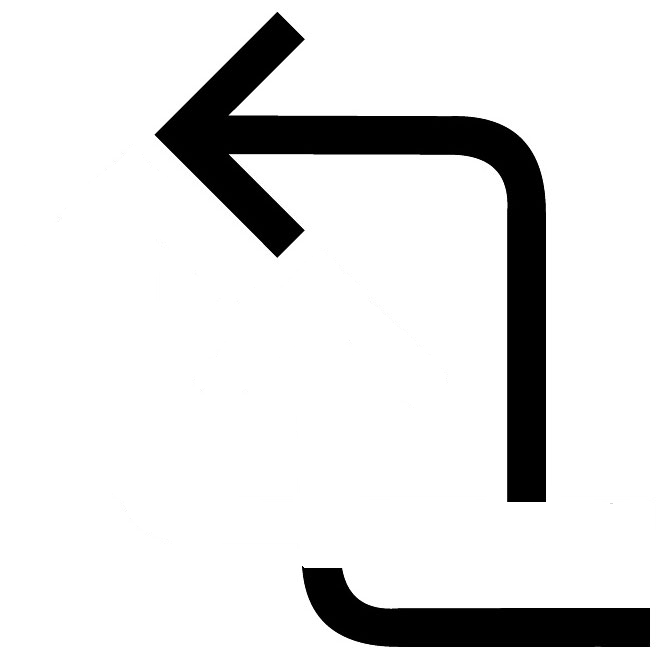 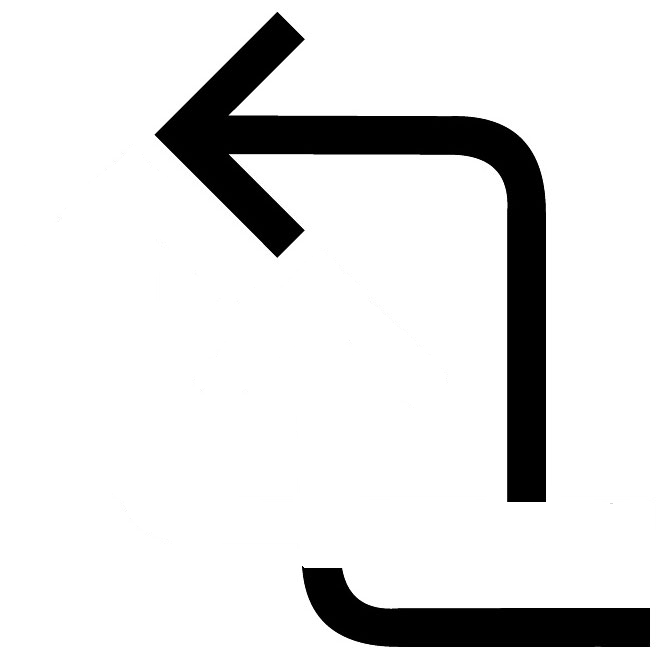 Обратиться от всех исламских МФО с просьбой об открытии исламского окна в ОсОО МКК "Фронтиерс", так как это единственная компания в Кыргызстане, которая смогла бы в первое время обеспечивать свободными оптовыми средствами.
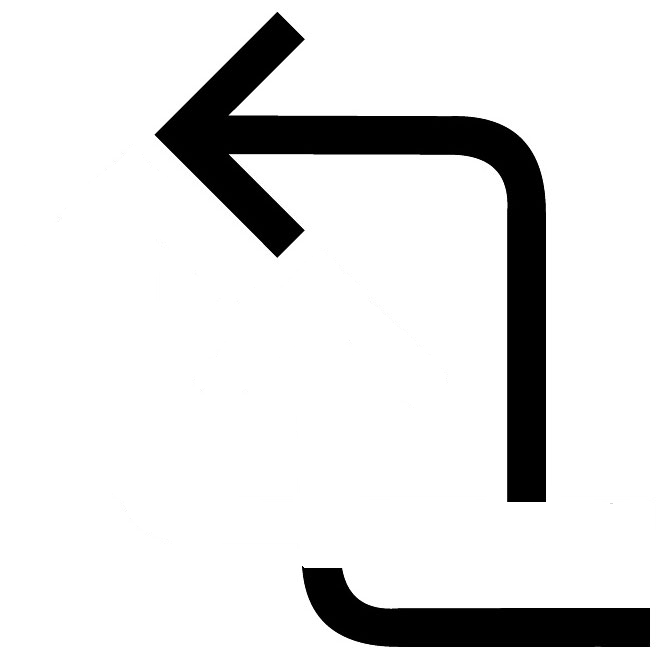 Разработать программу по финансовой грамотности по исламскому микрофинансированию для населения страны.
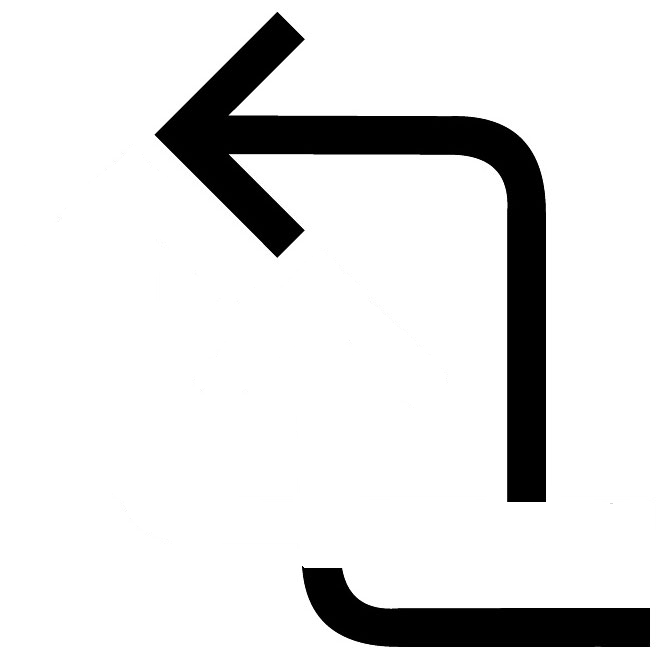 Улучшить привлекательность Ижара (исламский лизинговый продукт)
Пересмотреть нормы по размеру уставного капитала для создании исламского МФК, с возможностью привлекать депозиты в сторону уменьшения от 50 до 60 млн.сомов.
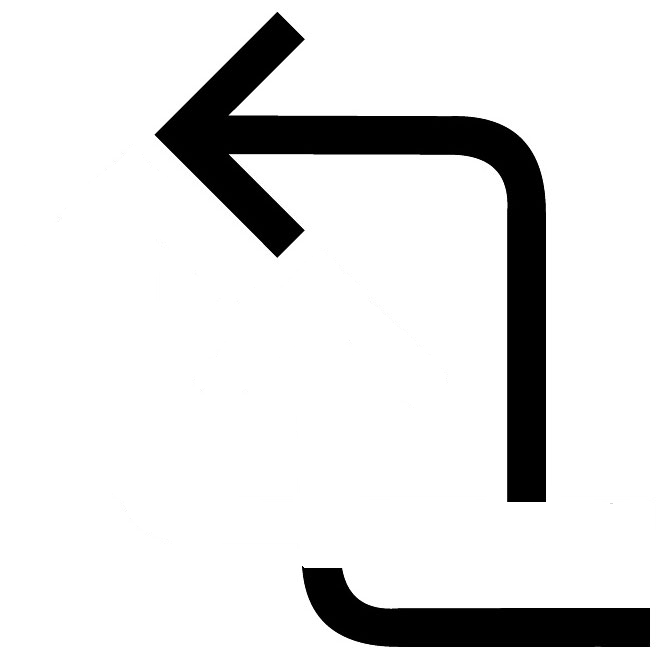 Облегчить процедуру по открытию исламских окон в коммерческих банках Кыргызстана, но в соответствии со стандартами Шариата ОБУАИФИ, суннитского направления и основанные на Ханафитском мазхабе.
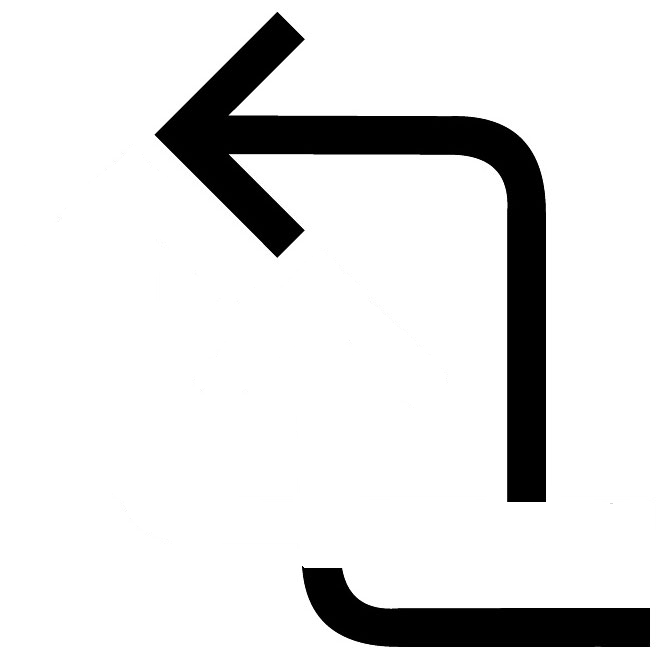 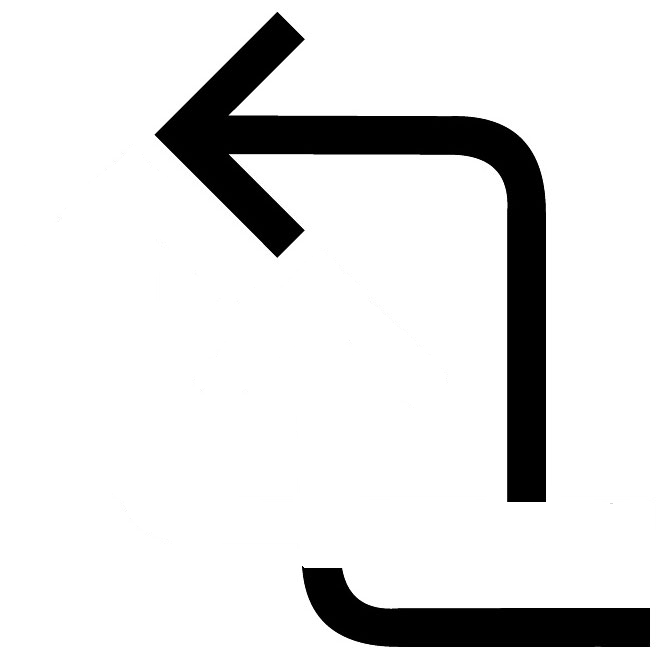 Обратиться от всех исламских МФО с просьбой об открытии исламского окна в ОсОО МКК "Фронтиерс", так как это единственная компания в Кыргызстане, которая смогла бы в первое время обеспечивать свободными оптовыми средствами.
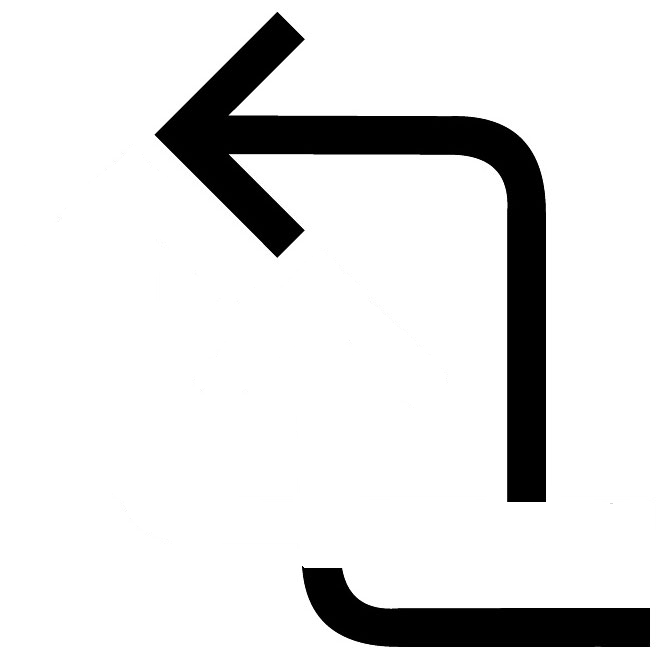 Разработать программу по финансовой грамотности по исламскому микрофинансированию для населения страны.
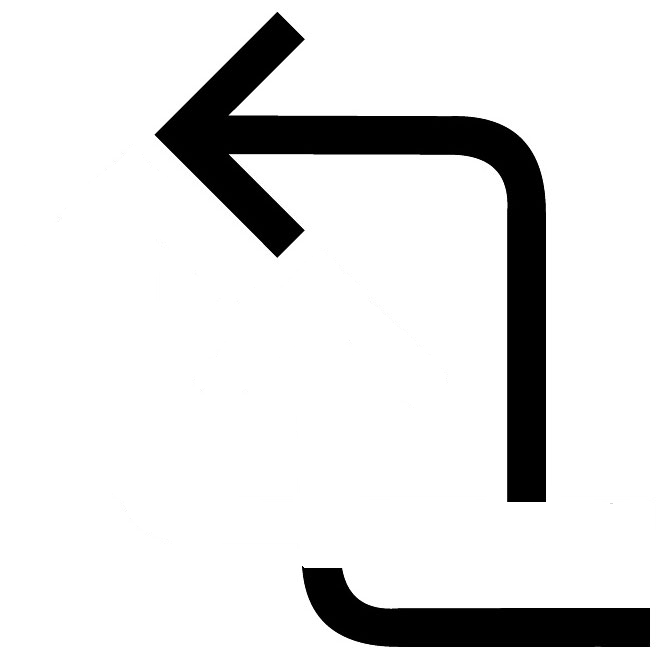 Улучшить привлекательность Ижара (исламский лизинговый продукт)
Пересмотреть нормы по размеру уставного капитала для создании исламского МФК, с возможностью привлекать депозиты в сторону уменьшения от 50 до 60 млн.сомов.
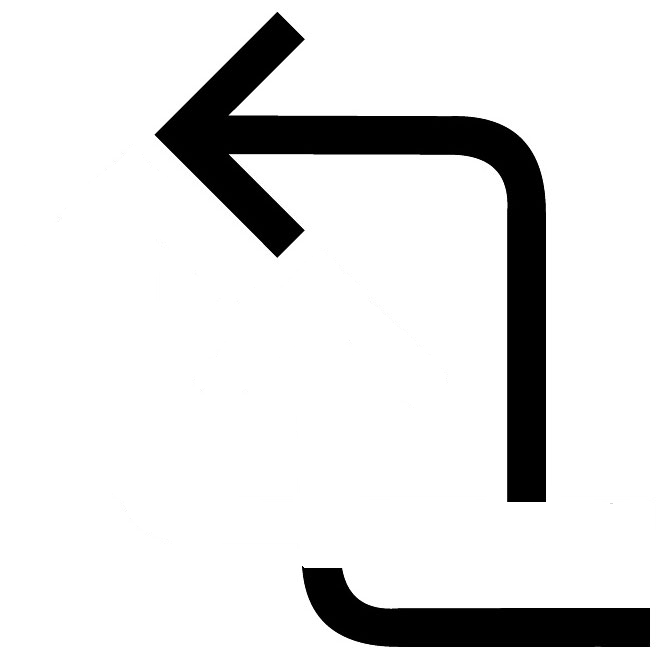 Облегчить процедуру по открытию исламских окон в коммерческих банках Кыргызстана, но в соответствии со стандартами Шариата ОБУАИФИ, суннитского направления и основанные на Ханафитском мазхабе.
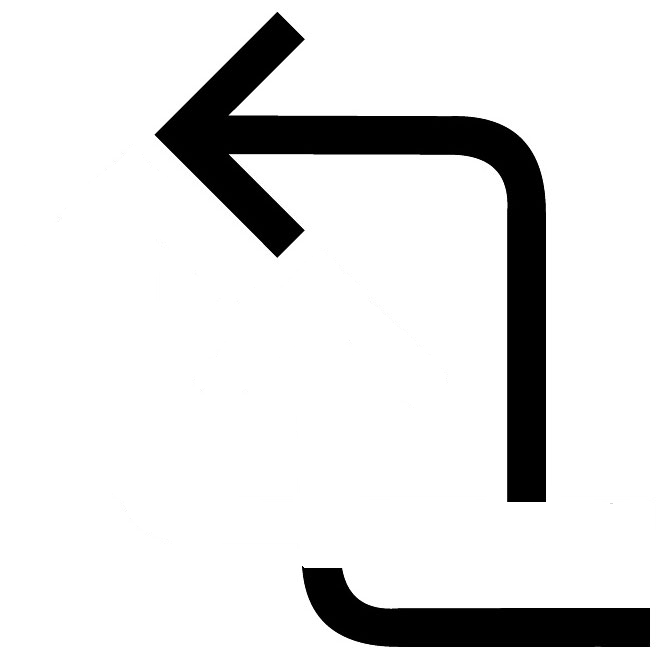 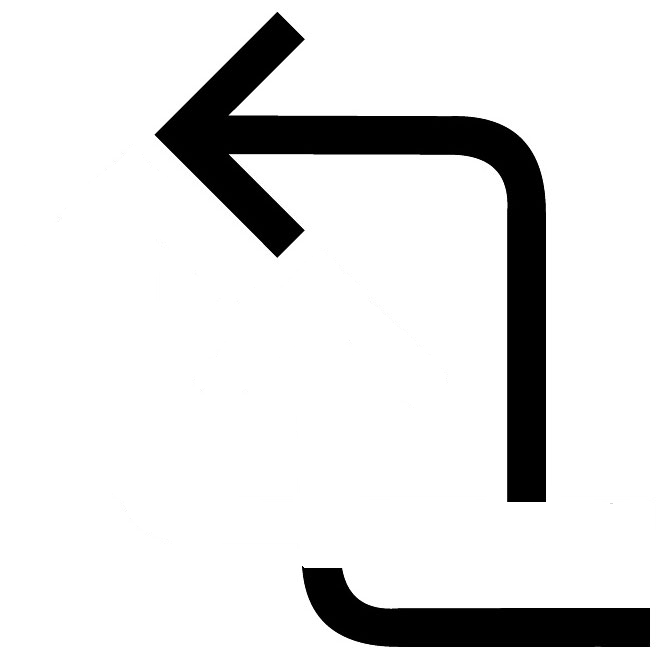 Обратиться от всех исламских МФО с просьбой об открытии исламского окна в ОсОО МКК "Фронтиерс", так как это единственная компания в Кыргызстане, которая смогла бы в первое время обеспечивать свободными оптовыми средствами.
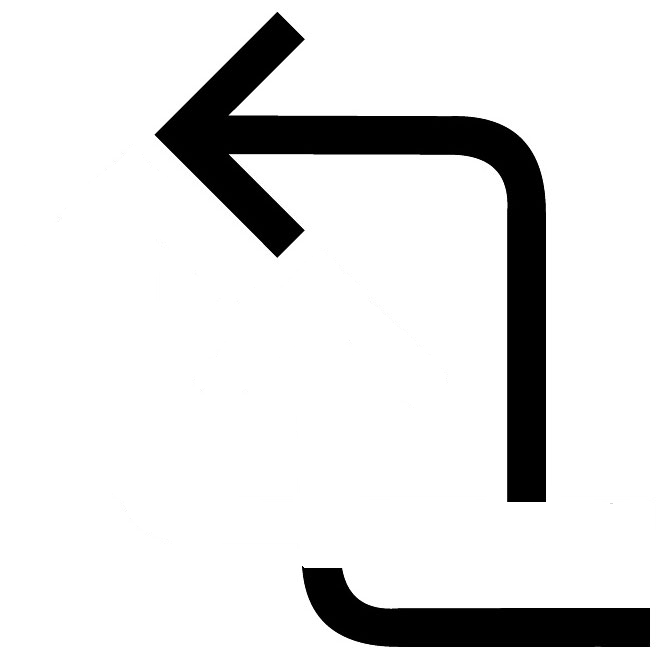 Разработать программу по финансовой грамотности по исламскому микрофинансированию для населения страны.
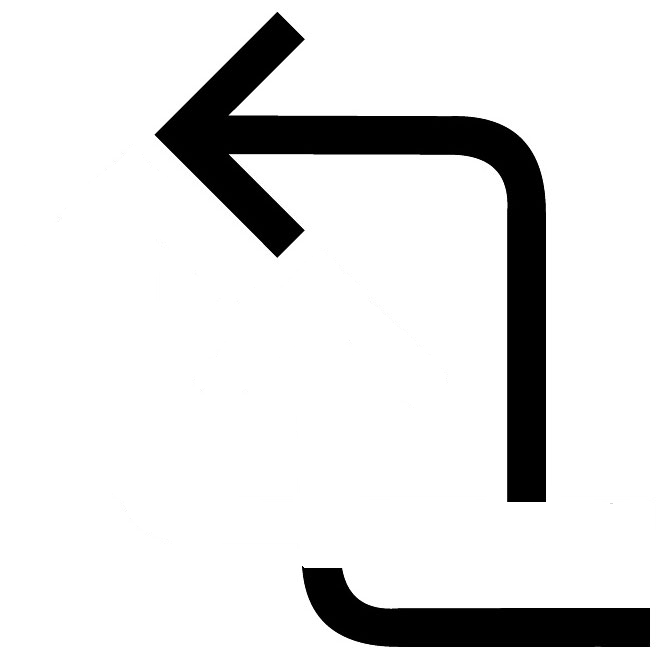 Улучшить привлекательность Ижара (исламский лизинговый продукт)
Пересмотреть нормы по размеру уставного капитала для создании исламского МФК, с возможностью привлекать депозиты в сторону уменьшения от 50 до 60 млн.сомов.
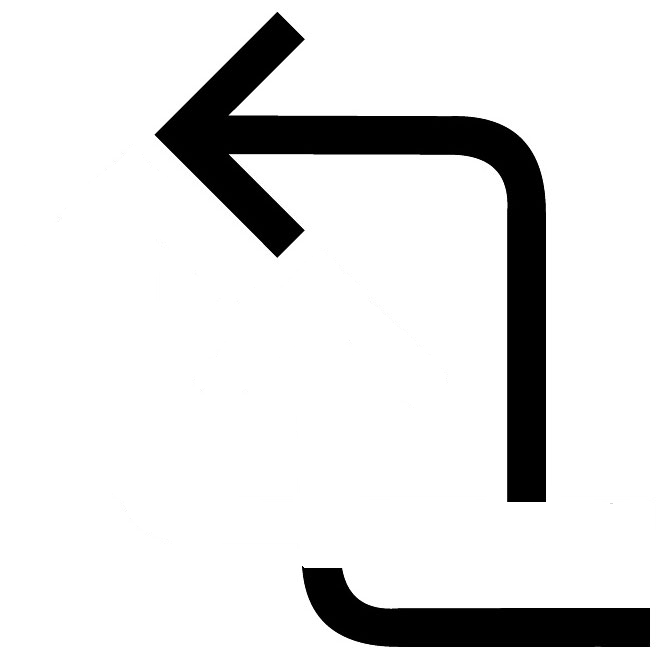 Облегчить процедуру по открытию исламских окон в коммерческих банках Кыргызстана, но в соответствии со стандартами Шариата ОБУАИФИ, суннитского направления и основанные на Ханафитском мазхабе.
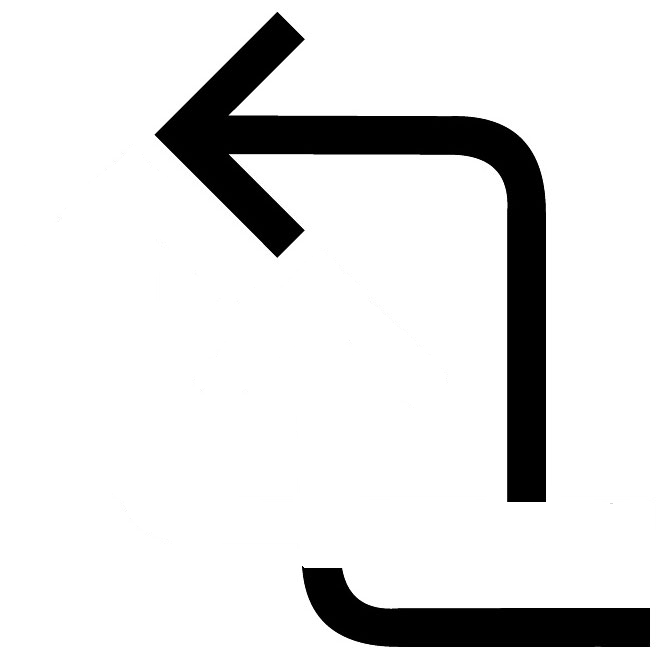 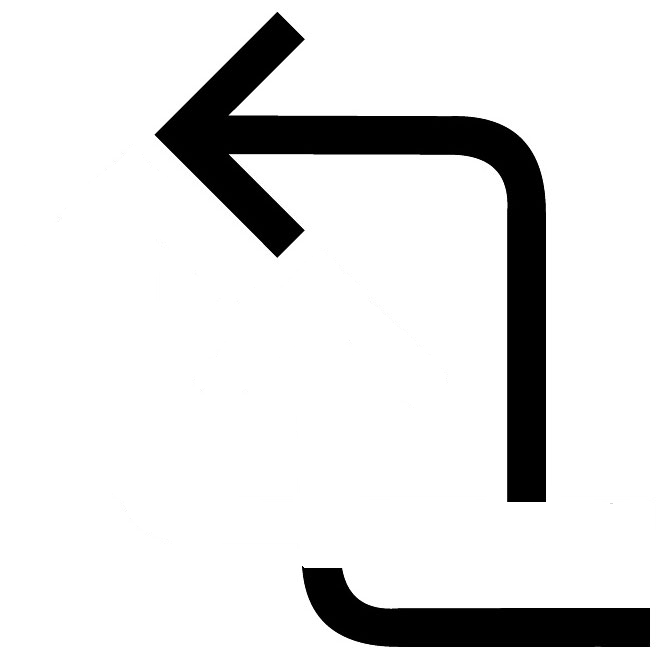 Обратиться от всех исламских МФО с просьбой об открытии исламского окна в ОсОО МКК "Фронтиерс", так как это единственная компания в Кыргызстане, которая смогла бы в первое время обеспечивать свободными оптовыми средствами.
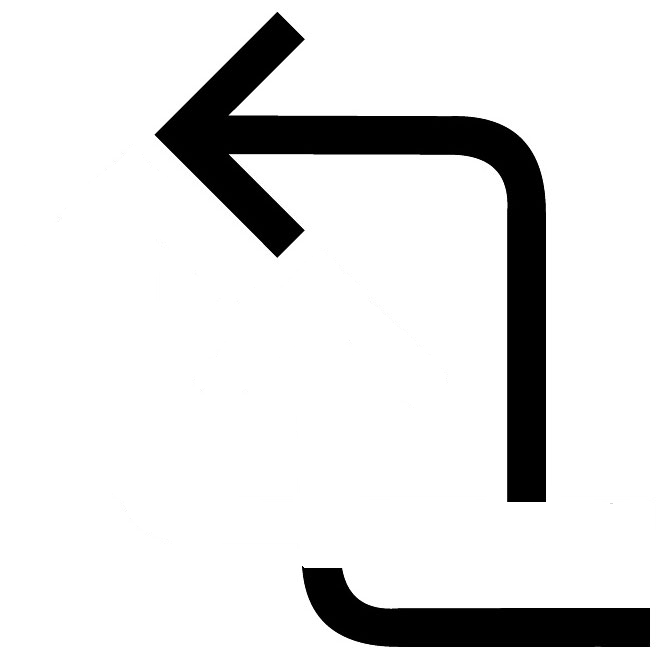 Разработать программу по финансовой грамотности по исламскому микрофинансированию для населения страны.
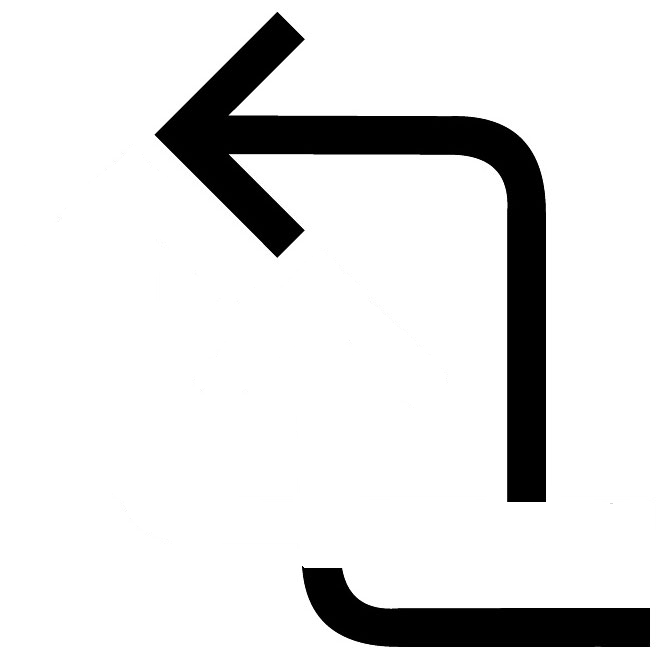 Улучшить привлекательность Ижара (исламский лизинговый продукт)
Пересмотреть нормы по размеру уставного капитала для создании исламского МФК, с возможностью привлекать депозиты в сторону уменьшения от 50 до 60 млн.сомов.
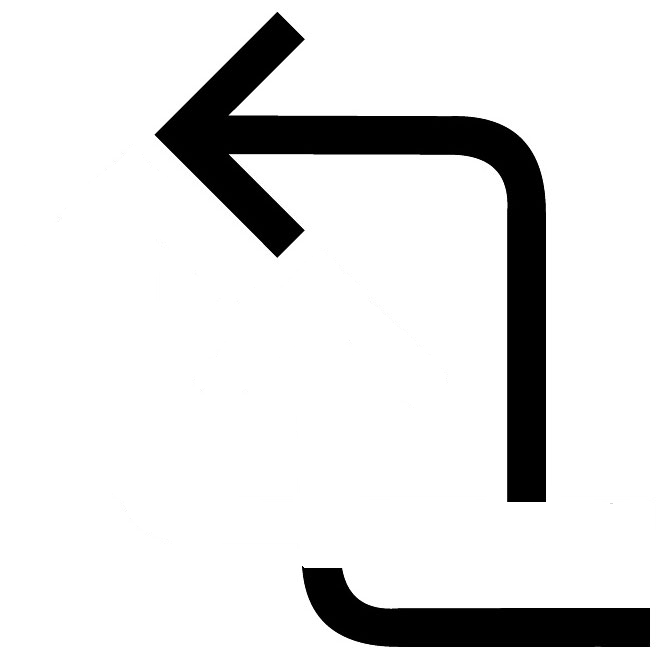 Облегчить процедуру по открытию исламских окон в коммерческих банках Кыргызстана, но в соответствии со стандартами Шариата ОБУАИФИ, суннитского направления и основанные на Ханафитском мазхабе.
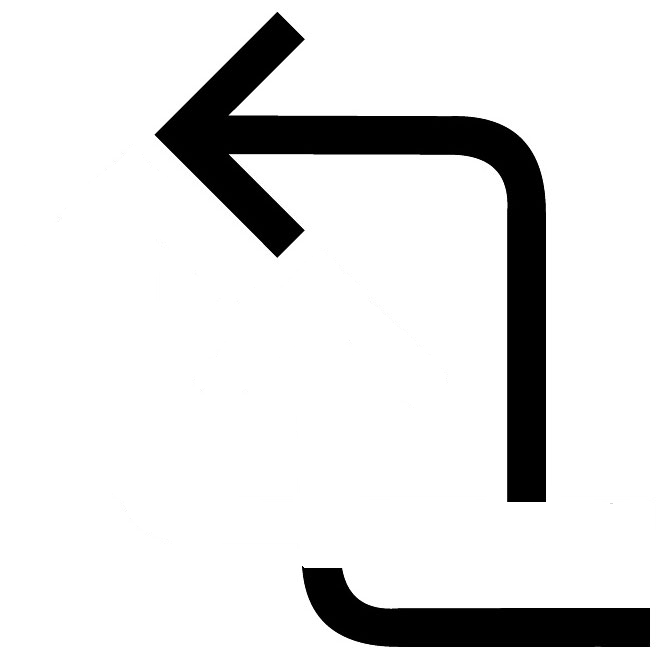 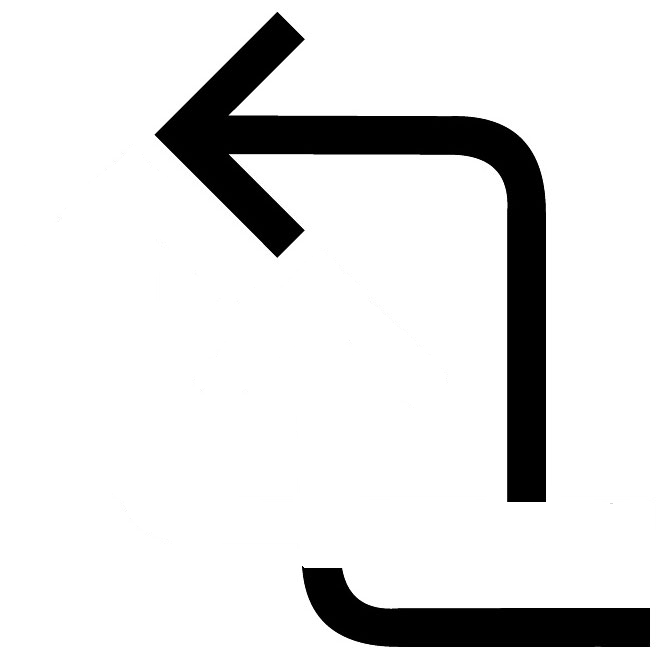 Обратиться от всех исламских МФО с просьбой об открытии исламского окна в ОсОО МКК "Фронтиерс", так как это единственная компания в Кыргызстане, которая смогла бы в первое время обеспечивать свободными оптовыми средствами.
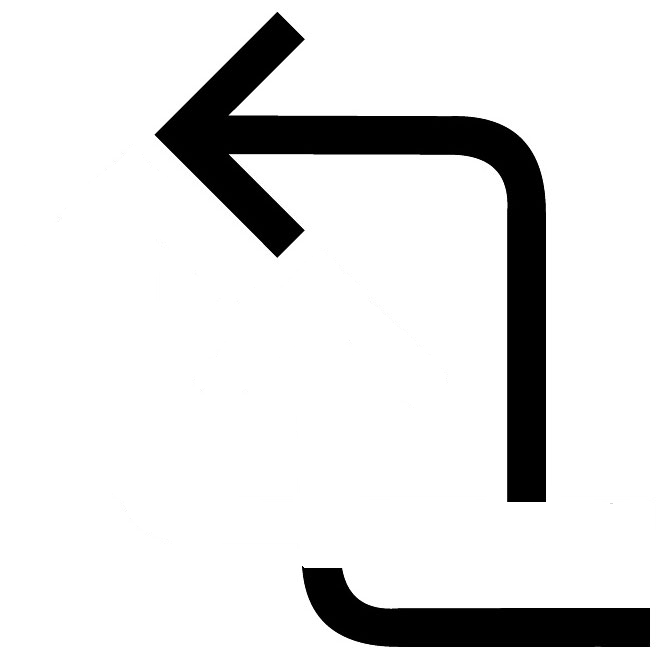 Разработать программу по финансовой грамотности по исламскому микрофинансированию для населения страны.
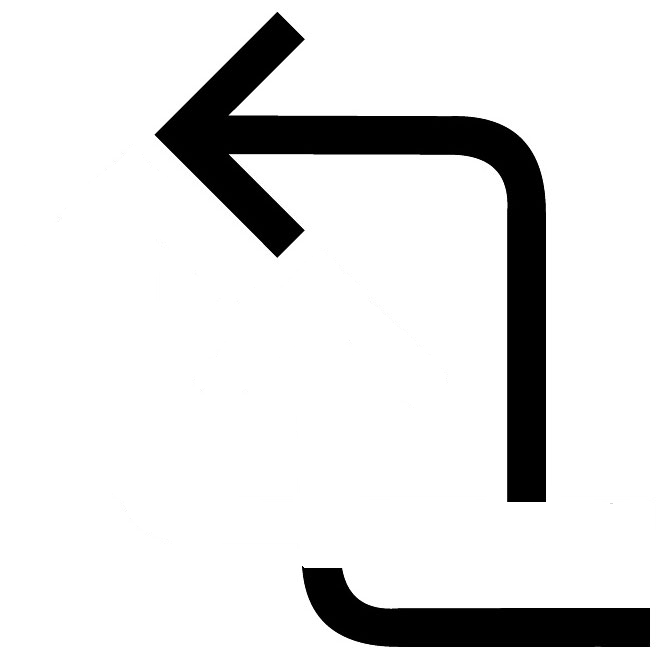 Улучшить привлекательность Ижара (исламский лизинговый продукт)
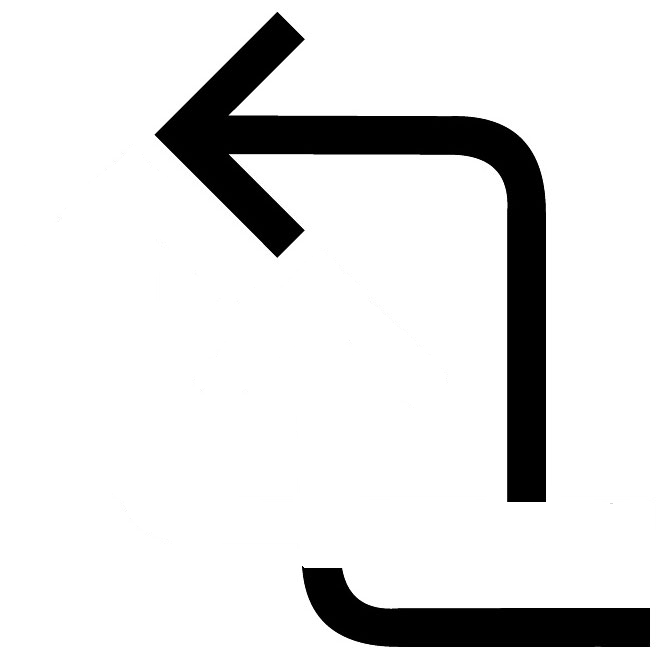 Расширить функции отдела развития исламских продуктов НБКР и рассмотреть возможность преобразования данного отдела в Исламское окно при НБКР, со следующими задачами:
 * функции надзора;
 * функции методологии и лицензирования;
 * функции "Исламского окна" при НБКР для развития операций на корреспондентских счетах, соответствующие исламским принципам и нормам;
 * функции "Исламского окна" при НБКР для организации кредитных аукционов по исламским принципам, с целью обеспечения свободными ликвидными средствами исламских МФО/КС и исламских коммерческих банков.
 * функции "Исламского окна" при НБКР для организации покупки и продажи исламских государственных ценных бумаг.
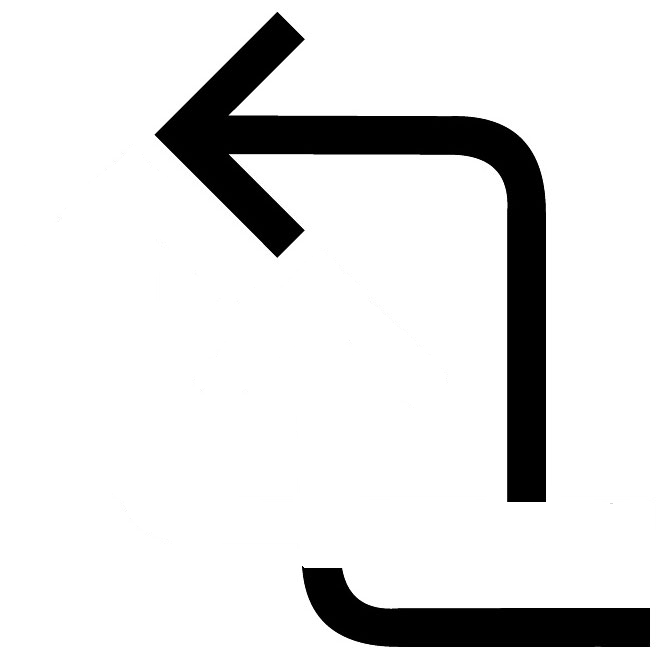 Расширить функции отдела развития исламских продуктов НБКР и рассмотреть возможность преобразования данного отдела в Исламское окно при НБКР, со следующими задачами:
 * функции надзора;
 * функции методологии и лицензирования;
 * функции "Исламского окна" при НБКР для развития операций на корреспондентских счетах, соответствующие исламским принципам и нормам;
 * функции "Исламского окна" при НБКР для организации кредитных аукционов по исламским принципам, с целью обеспечения свободными ликвидными средствами исламских МФО/КС и исламских коммерческих банков.
 * функции "Исламского окна" при НБКР для организации покупки и продажи исламских государственных ценных бумаг.
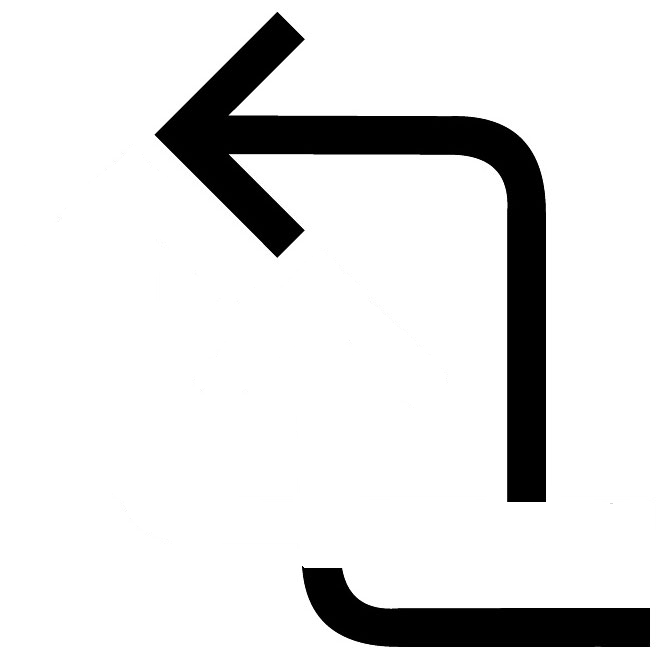 Расширить функции отдела развития исламских продуктов НБКР и рассмотреть возможность преобразования данного отдела в Исламское окно при НБКР, со следующими задачами:
 * функции надзора;
 * функции методологии и лицензирования;
 * функции "Исламского окна" при НБКР для развития операций на корреспондентских счетах, соответствующие исламским принципам и нормам;
 * функции "Исламского окна" при НБКР для организации кредитных аукционов по исламским принципам, с целью обеспечения свободными ликвидными средствами исламских МФО/КС и исламских коммерческих банков.
 * функции "Исламского окна" при НБКР для организации покупки и продажи исламских государственных ценных бумаг.
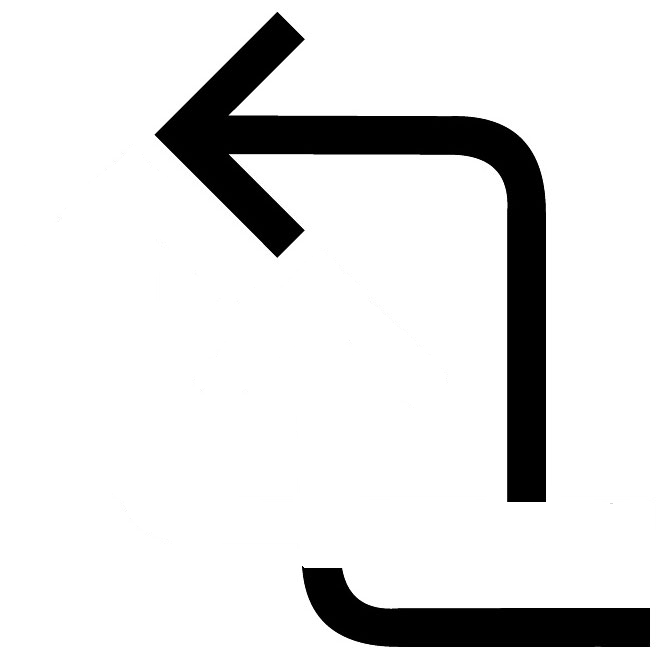 ВЫЗОВ
Спасибо